ВНИМАНИЕ !!!
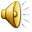 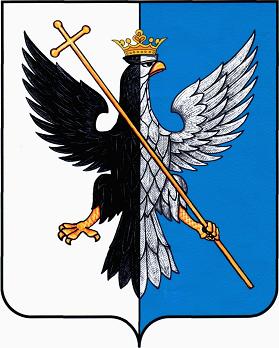 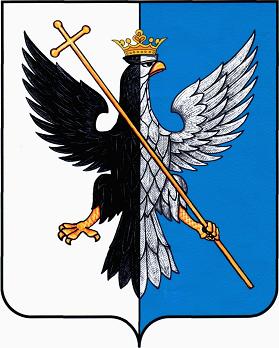 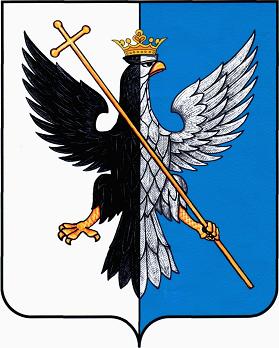 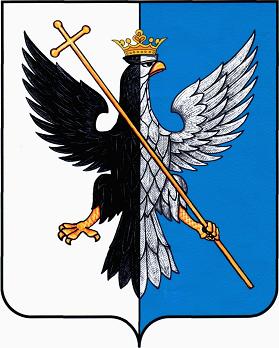 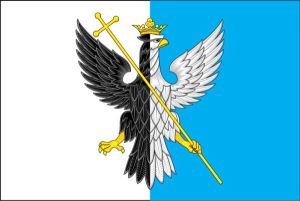 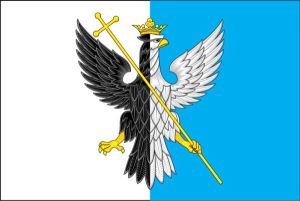 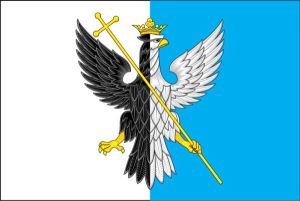 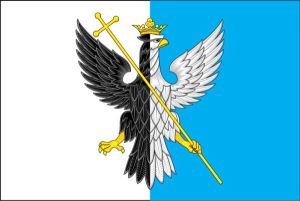 Коронованный орел со скипетром символизирует власть, величие, храбрость, победу.
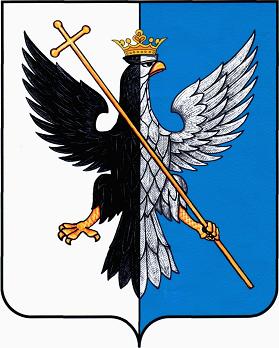 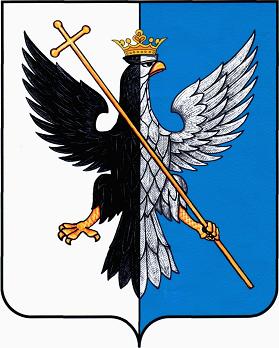 Серебряная часть герба аллегорически показывает район как степной - с характерной степной растительностью: ковыль,  острец, полынь, молочай – эти травы в степи смотрятся как серебряный ковер.
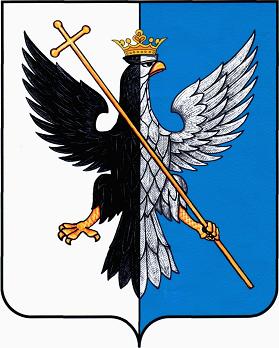 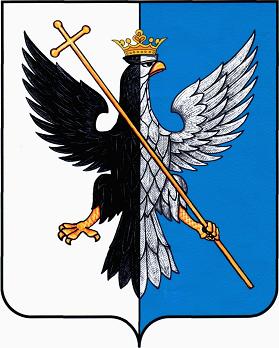 Лазоревая часть герба символизирует протекающую по территории Большечерниговского района реку Большой Иргиз («мужественная девушка»), с происхождением названия которой связаны различные легенды.
Желтый цвет (золото) – символ верховенства, величия, уважения, богатства.
Белый цвет (серебро) – символ веры, чистоты, искренности, чистосердечности, благородства, откровенности и невинности.
Черный цвет символизирует благоразумие, мудрость, скромность, честность и вечность бытия.